Czasowniki: jechać, pojechać, jeździć
https://rosyjski.pro/transport-miejski-po-rosyjsku-cz-1/
https://www.youtube.com/watch?v=F0Y3wdrTdRE – czasowniki ruchu, przyimki в – из, на - с
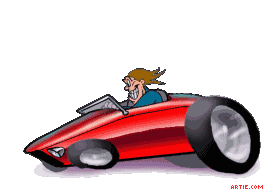 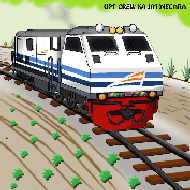 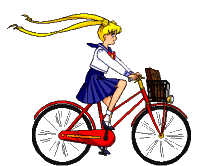 Ехать – на чём?
Ехать (jechać) to czasownik I koniugacji. Opisuje on czynność, która odbywa się właśnie w tym momencie. Pełna odmiana w czasie teraźniejszym, poniżej:
ехать на такси             jechać taksówką 
      ехать на тролейбусе     jechać trolejbusem
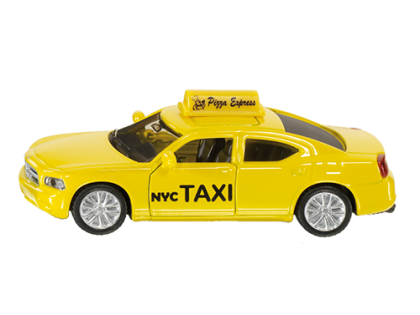 Ćw. 1
Przetłumacz na język polski:
1. Я советую тебе ехать поездом.
2. Я должен ехать в город.
3. Она боится ехать за границу.
4. Ты можешь ехать медленнее?

Przetłumacz na język rosyjski:
1.Do szkoły jadę autobusem.
2. Brat jedzie pociągiem.
3. My jedziemy rowerem, a wy czym jedziecie?
4. Rodzice jadą trolejbusem.
Поехать - pojechać
 
Я поеду
Ты поедешь
Он, она, оно поедет
Мы поедем
Вы поедете
Они поедут
Ćw. 2
Przetłumacz na język rosyjski:
Pojadę do babci autobusem.
Oni pojadą do kina.
Rodzice pojadą do teatru samochodem.
My pojedziemy taksówką do domu.
Czasownik ездить oznacza tę samą czynność, ale wykonywaną wielokrotnie. 
Ездить (jeździć) оdmienia się w II koniugacji i może sprawić troszkę problemów, a to za sprawą oboczności spółgłosek w pierwszej osobie liczby pojedynczej. Na szczęście, jest to jedyne miejsce, które może sprawić problemy. Odmiana tego czasownika poniżej:
Porównaj!
Ćw. 3
Przetłumacz na język rosyjski:

My często jeździmy samochodem.
Dokąd jeździsz po lekcjach?
Paweł jeździ samochodem a ja 
      pociągiem.
4. Do parku jeżdżę rowerem.
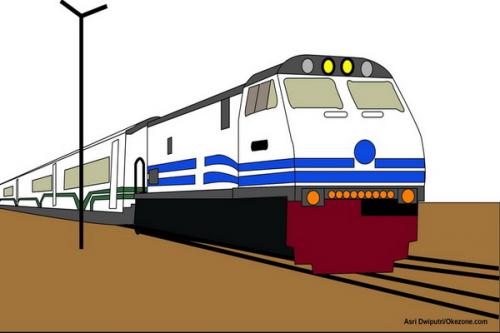 На чём они едут?
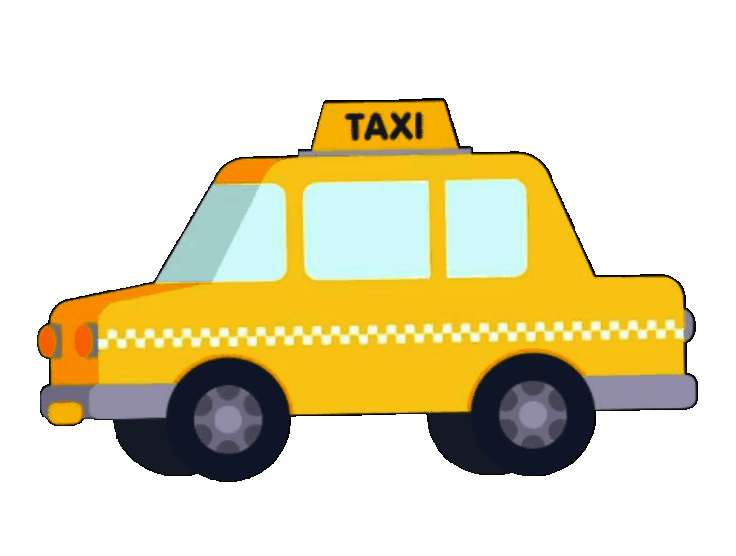 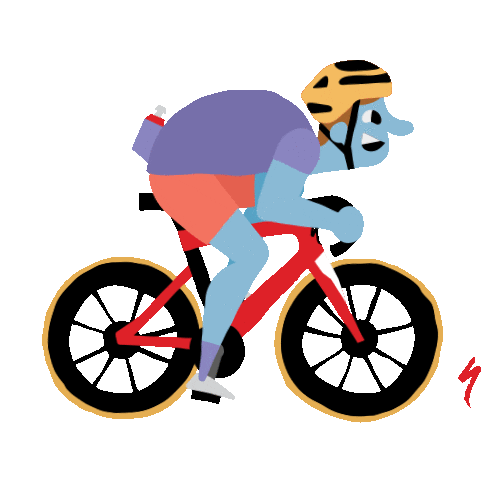 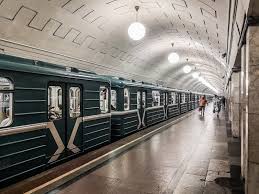 На чём они ездят?
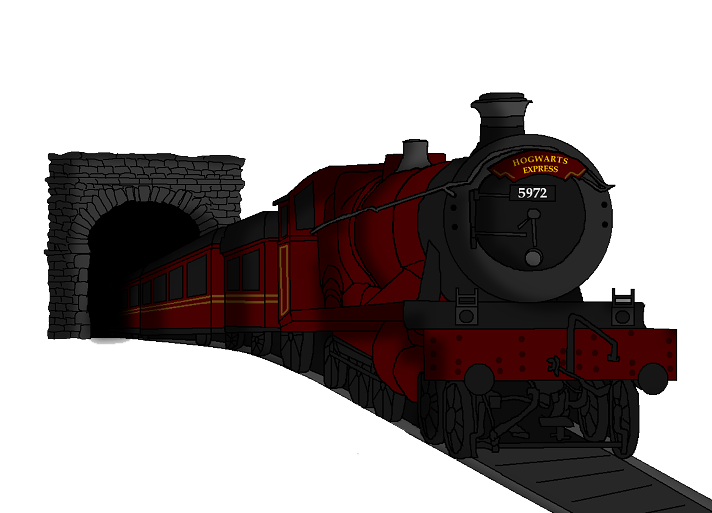 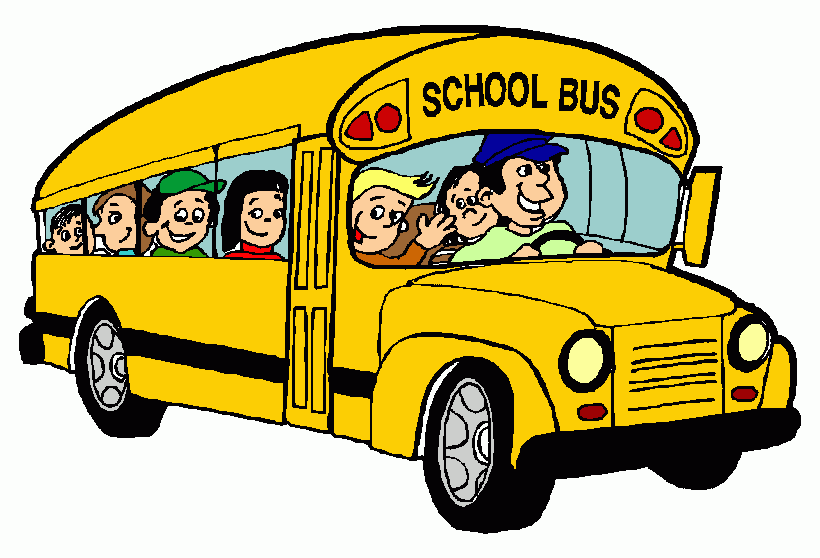 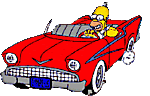